Kansas Leads the World in the Success of Each Student.
Dr. Randy Watson, Kansas Commissioner of Education
A NEW Vision for Kansas ...
Kansas leads the world in the success of each student
KANSAS STATE DEPARTMENT OF EDUCATION | www.ksde.org
The Challenge of Change
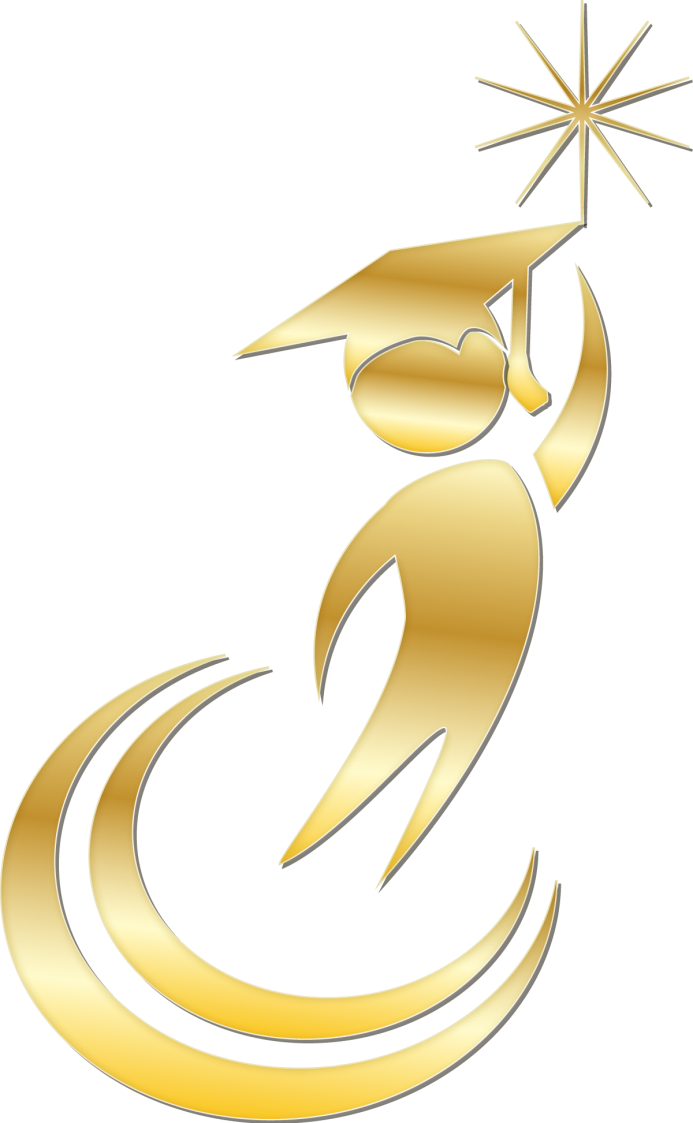 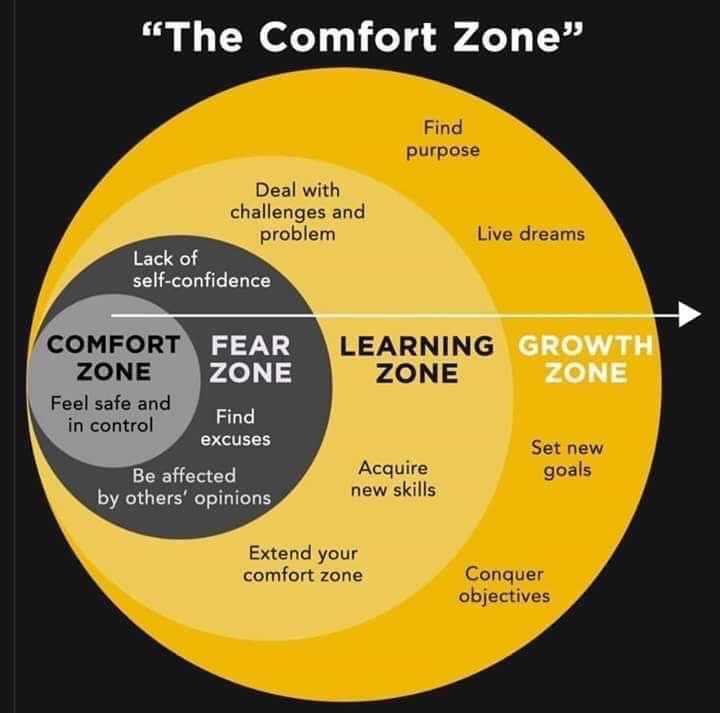 Our Big Rocks…Our Overall Goal
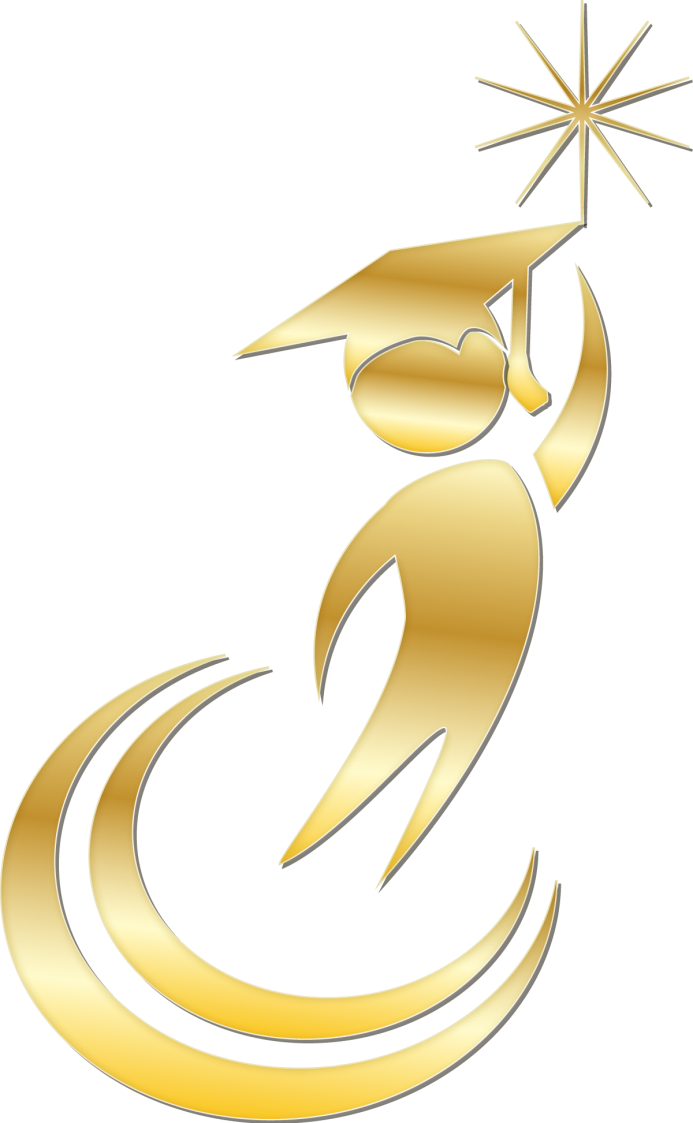 100% of Students Graduate High School

100% of Students execute their Post Secondary Plan

45% attend a four year college
45% attend a two year college and/or have multiple certificates
5% are in apprentice programs
4% enlist in the military
1% attend 18-21 year old program
Stages of Development – What we look for
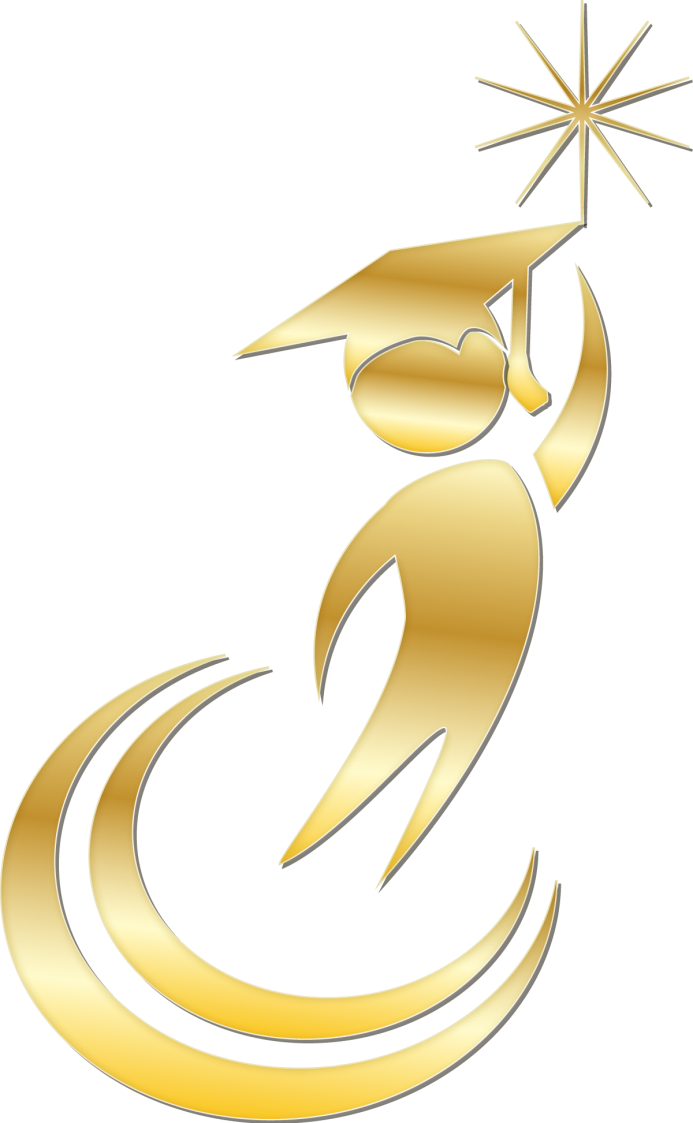 Birth – Age 4
Ages 5 - 9
Ages 10-16
Ages 17-20
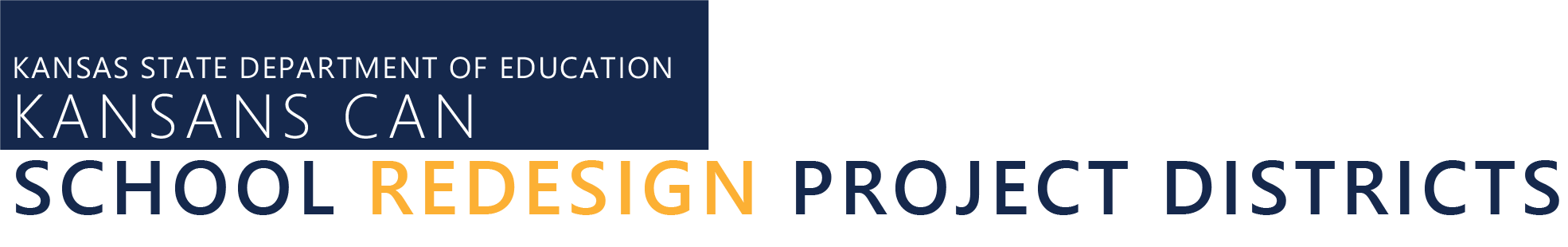 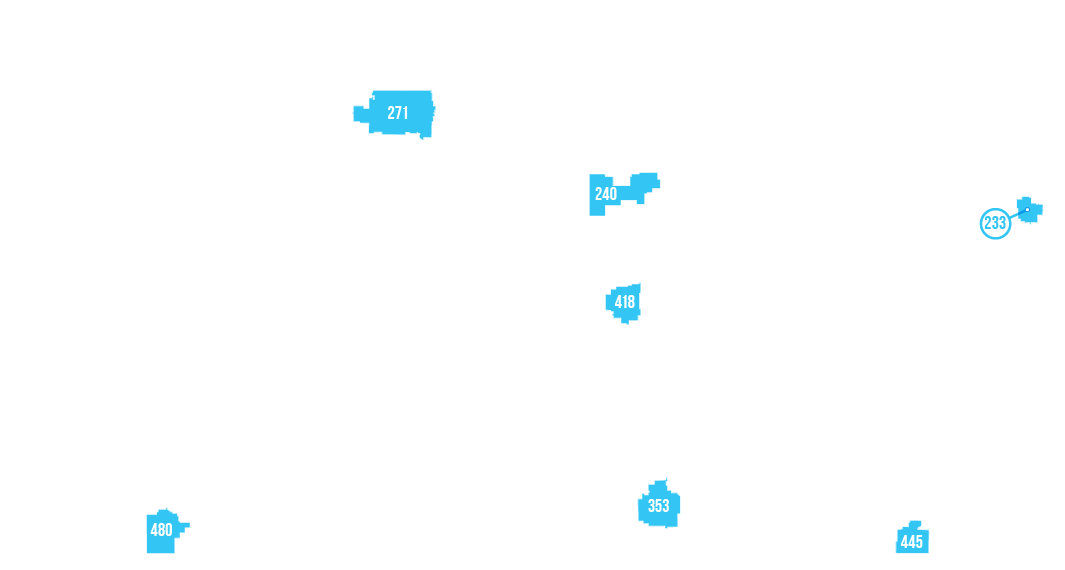 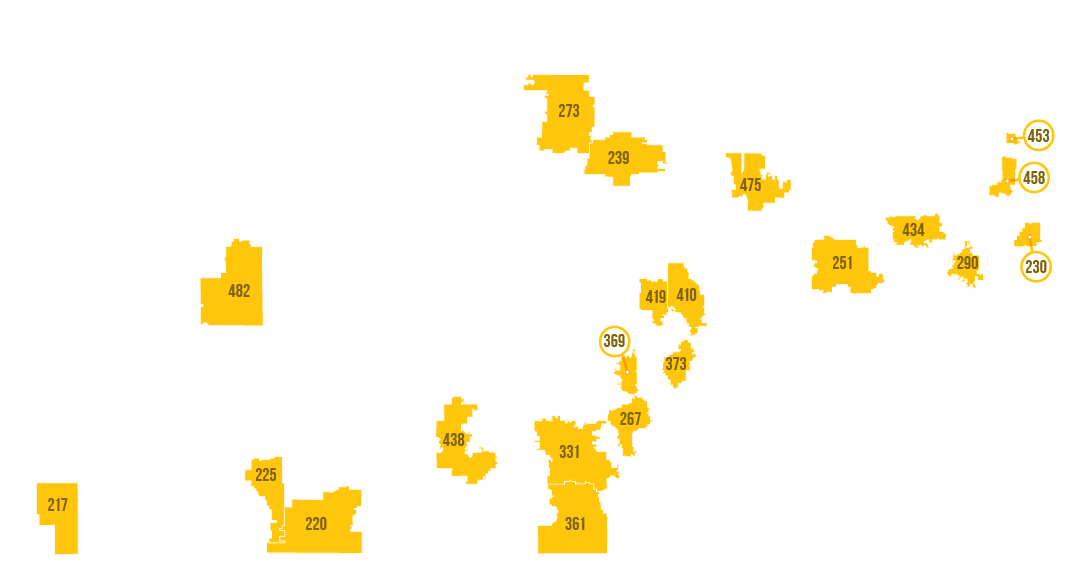 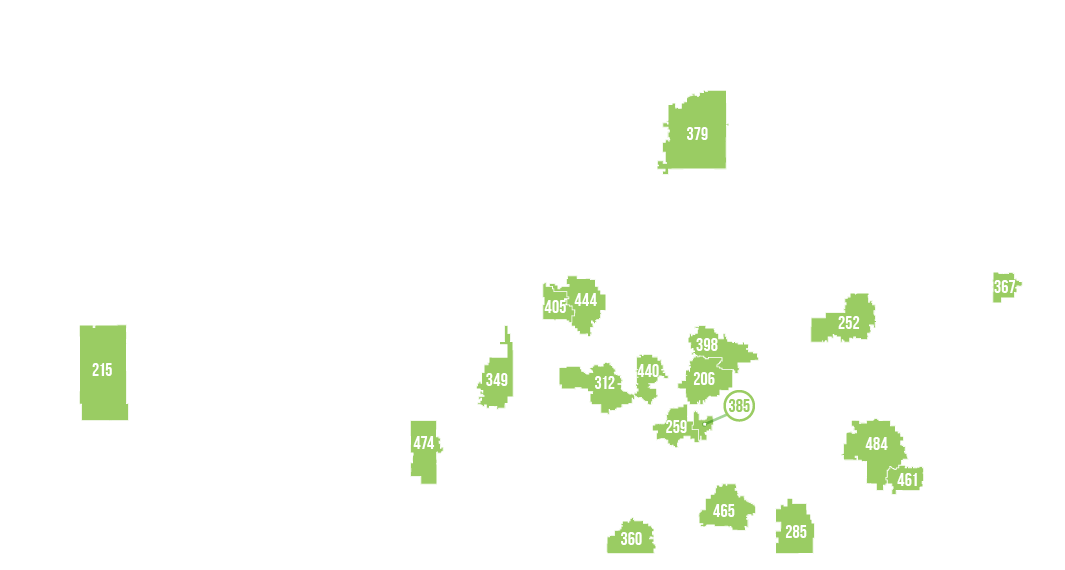 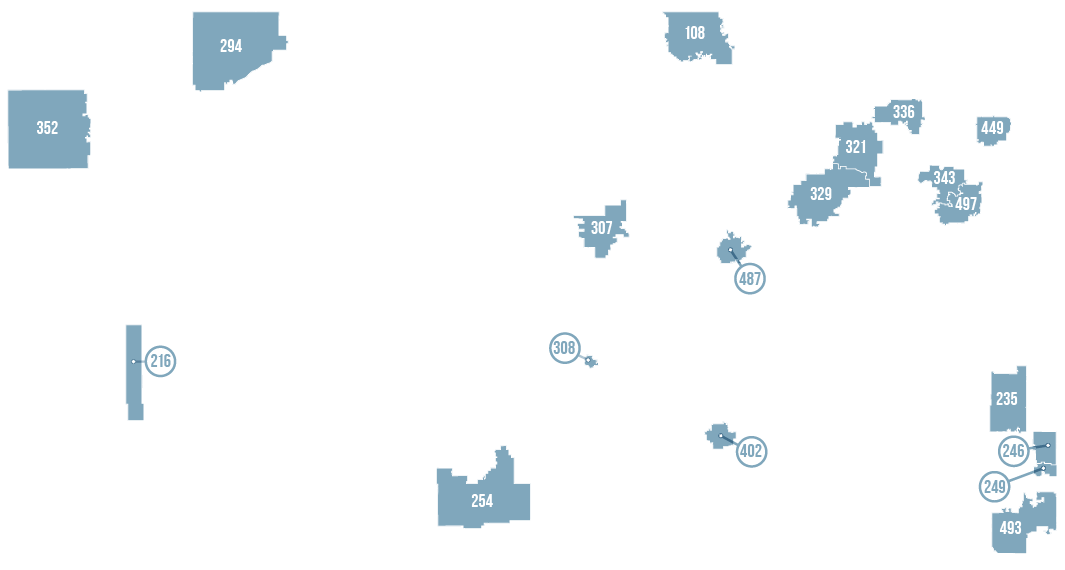 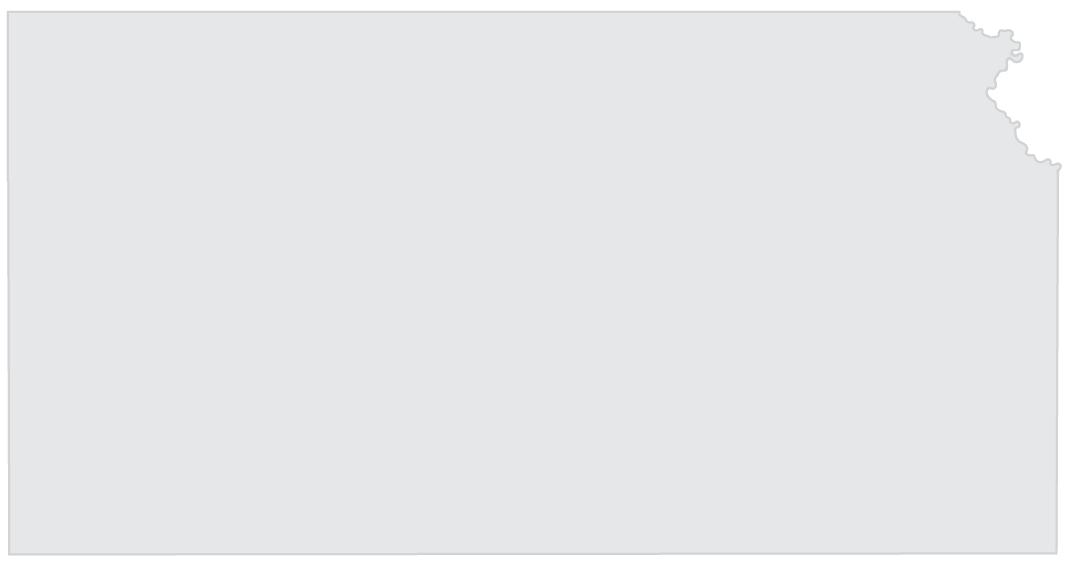 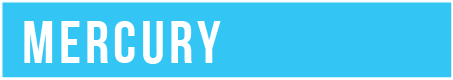 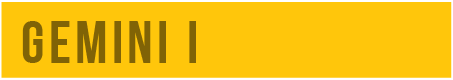 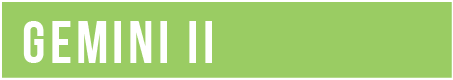 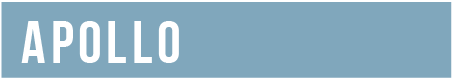 Kansas School Redesign Principles
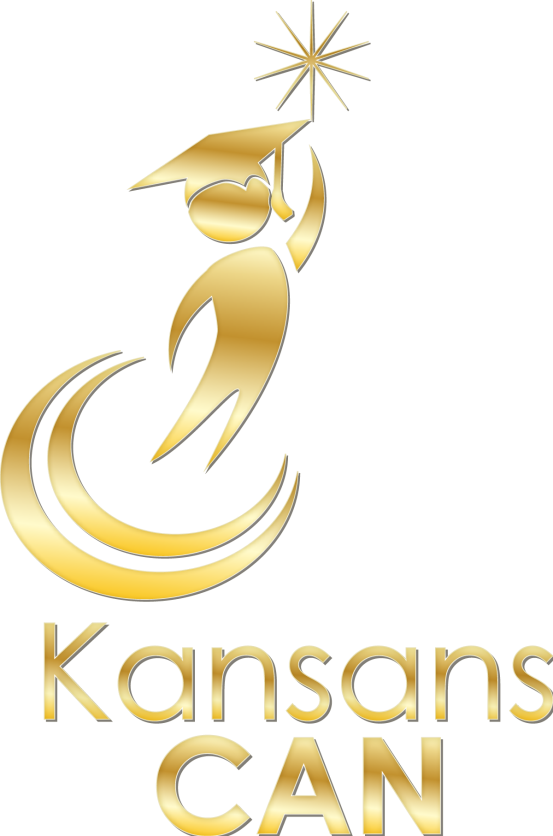 7
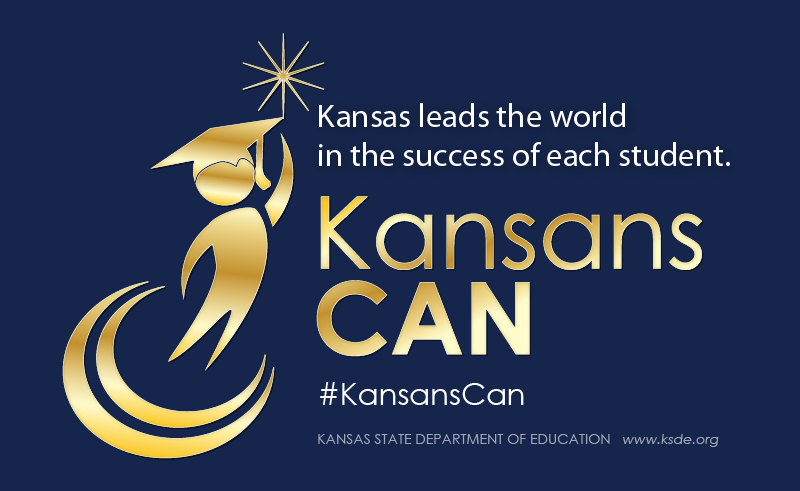 [Speaker Notes: Today’s students are the future workforce and future leaders of Kansas. Kansans Can achieve anything and, together, Kansans Can lead the world in the success of each student.]